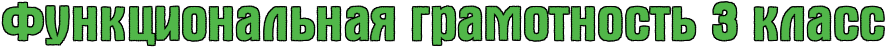 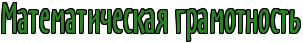 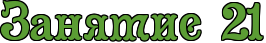 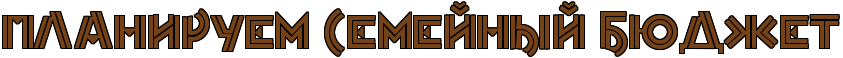 Разговор о семейном бюджете, начатый Ромой и родителями днём на кухне, продолжился после ужина. Вечером к обсуждению планов на следующий месяц присоединились бабушка, сестра и старший брат Ромы. Члены дружной семьи долго рассуждали о том, как лучше распределить семейные деньги так, чтобы осуществилась их мечта - поездка на море.
Задание 1
- С чего же нужно начинать при планировании семейного бюджета? - озадачился Рома.
Как бы ты ответил на этот вопрос? Отметь свой ответ.
Посчитать общий доход семьи.
Запланировать расходы на отпуск.
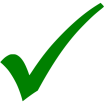 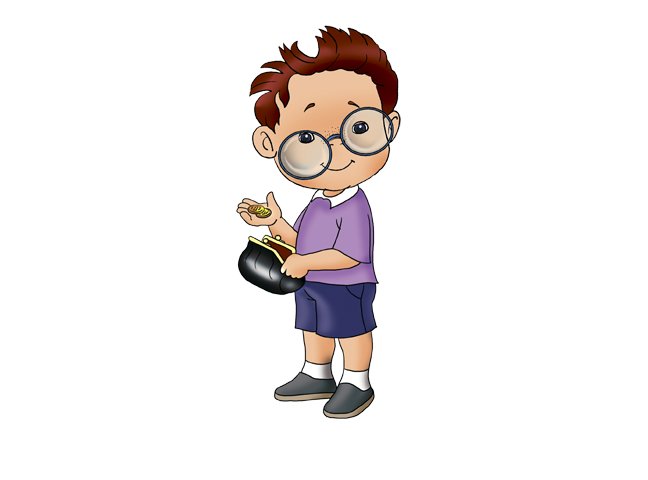 Определить расходы на питание.
Планирование семейного бюджета начинается с подсчёта прогнозируемых доходов и определения необходимых (обязательных) расходов.
Под руководством всех членов семьи Рома заполнил таблицу.
Клик!
Клик!
Итого:
88 600
71 000
Посчитай, чему равны доходы и обязательные расходы этой семьи. Запиши полученные результаты в соответствующие ячейки таблицы.
Задание 2
На семейном совете было решено разделить деньги, оставшиеся от доходов за вычетом обязательных расходов, следующим образом.
Клик!
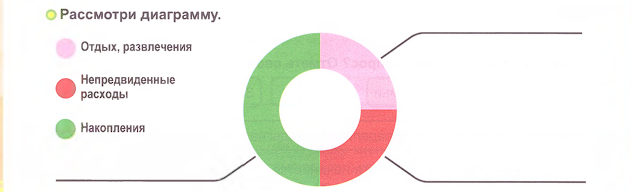 Отдых, развлечения
4 400
Клик!
17 600
8 800
4 400
Накопления
Непредвиденные расходы
Устно определи, какую часть оставшихся денег семья решила потратить на отдых, непредвиденные расходы и накопления. 
    Определи суммы для каждого вида расходов, выполнив вычисления.
Подпиши каждый сектор диаграммы.
Задание 3
Роме стало интересно, для чего семье нужны накопления. Папа пояснил, что без накоплений не всегда получается сделать крупные покупки или отправиться всей семьёй на отдых. Кредит они с мамой брать не хотят, поэтому приходится откладывать часть денег на покупку холодильника и поездку к морю. 

    Рассмотри диаграмму с результатами опроса, проведённого среди 300 человек.  
    Объясни, к каким группам относится семья Ромы. Каким цветом обозначены эти группы? 

     Папа пояснил, что данные диаграммы представлены в процентах. Это значит, что среди 100 опрошенных 29 человек копят на недвижимость, а 27 человек из 100 опрошенных откладывают деньги «на всякий случай», то есть 1% в опросе - это 1 человек из 100 опрошенных.
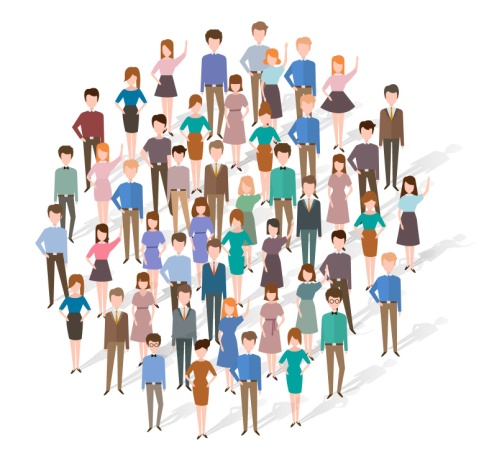 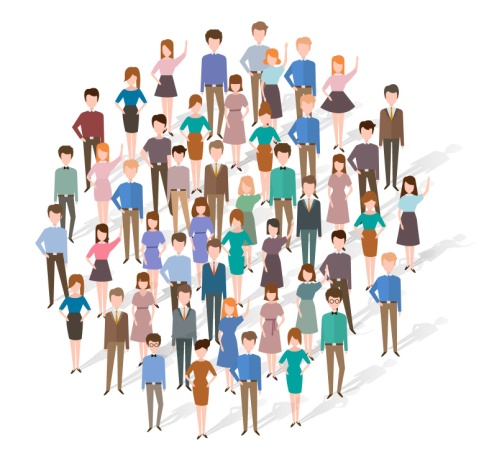 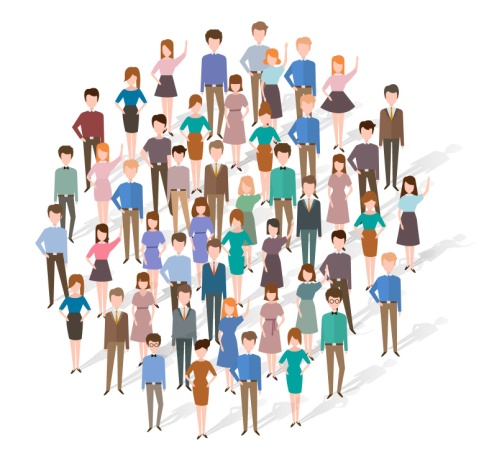 100 ч.
100 ч.
100 ч.
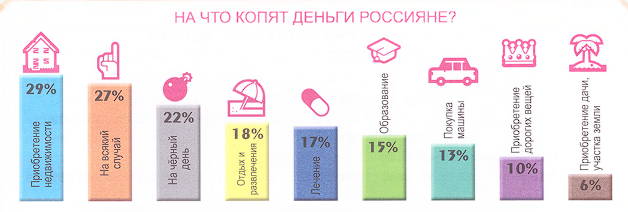 На что копят деньги россияне?
Посчитай, какое количество человек, принявших участие в опросе, соответствует каждому столбцу диаграммы.
Заполни таблицу.
29 х 3 = 87 (ч.)
27 х 3 = 81 (ч.)
22 х 3 = 66 (ч.)
18 х 3 = 54 (ч.)
17 х 3 = 51 (ч.)
15 х 3 = 45 (ч.)
13 х 3 = 39 (ч.)
10 х 3 = 30 (ч.)
6 х 3 = 18 (ч.)
Клик!
Задание 4
В апреле папе Ромы выплатили вместе с зарплатой ещё и премию. Зарплата больше премии на 16 000 рублей. Какую премию выплатили папе?
Начерти чертёж к этой задаче.
Клик!
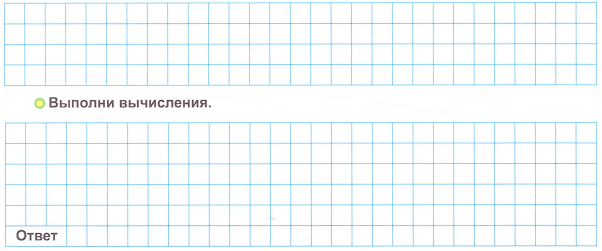 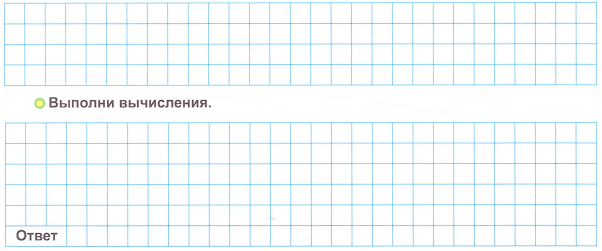 З.
42000 р.
16000 р.
П.
?р.
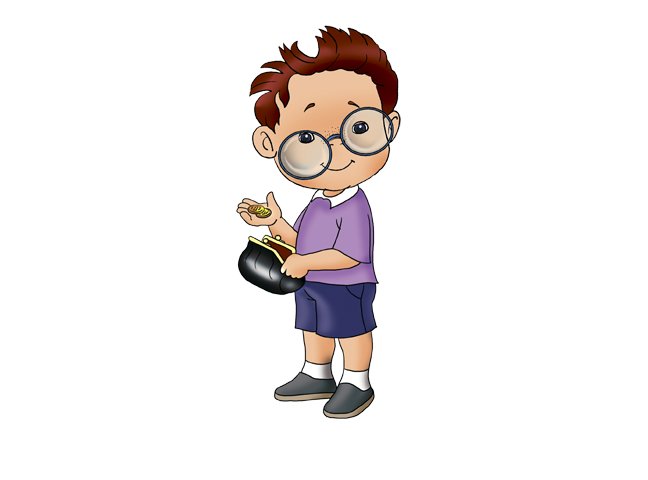 Выполни вычисления.
Клик!
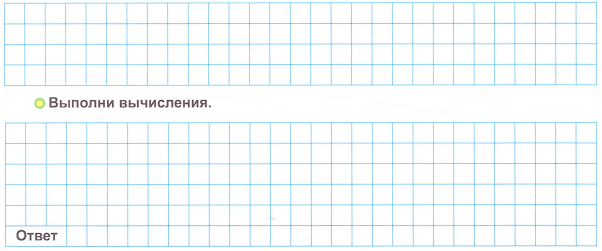 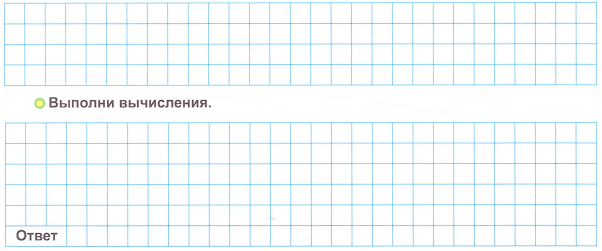 42 000 – 16 000 = 26 000 (р.)
26 000 : 2 = 13 000 (р.)
13 000 рублей премия
Ссылки на интернет-ресурсы:
https://phonoteka.org/uploads/posts/2021-04/1618892092_19-phonoteka_org-p-fon-dlya-prezentatsii-na-ekologicheskuyu-t-19.jpg https://sch2091.mskobr.ru/files/2020/hello_html_351086c9.jpg https://abrakadabra.fun/uploads/posts/2021-12/1640153463_4-abrakadabra-fun-p-mnogo-lyudei-risunok-4.jpg
Литература: 
Функциональная грамотность. 3 класс. Тренажер для школьников/ М.В. Буряк, С.А. Шейкина. – М.: Планета, 2022. – 88 с. – (Учение с увлечением).